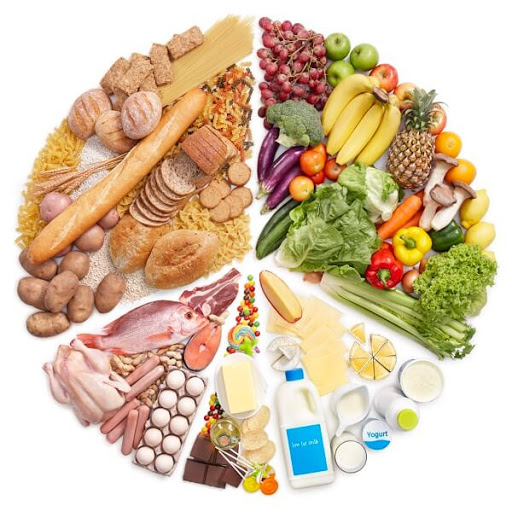 স্বাগতম
পরিচিতি
পাঠ পরিচিতি



শ্রেনিঃ নবম
বিষয়ঃ বিজ্ঞান 
৫ম অধ্যায়
প্রথম অধ্যায় 
সময়ঃ ৫০ মিনিট
শিক্ষক পরিচিতি



মোঃ শাহীনুজ্জামান
সহকারী শিক্ষক
আজমপুর মাধ্যমিক বিদ্যালয়
মিরপুর,কুষ্টিয়া।
মোবাইল নং-০১৭৩৭৩৮৫৫৫৬
e-mail: shahinuzzamanahs@gmail.com
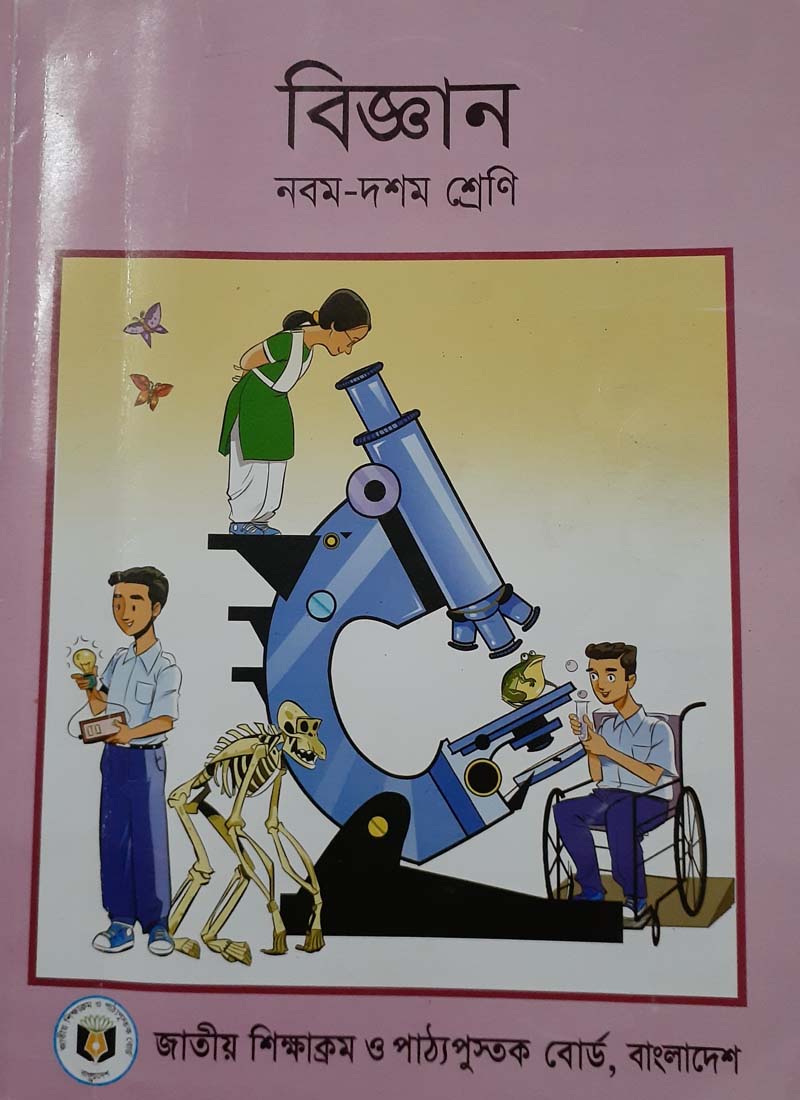 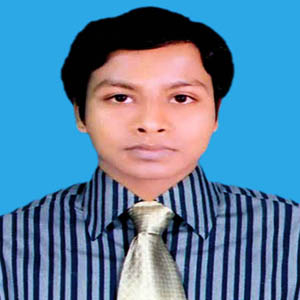 ভিডিওটি দেখি
https://www.youtube.com/watch?v=9akf43nZcTU
খাদ্যপ্রাণ বা ভিটামিন
শিখনফল
এই পাঠ শেষে শিক্ষার্থীরা-
     ভিটামিন কী তা বলতে পারবে।
     বিভিন্ন প্রকার ভিটামিনের উৎস বর্ণনা করতে পারবে।
     বিভিন্ন প্রকার ভিটামিনের কাজ উল্লেখ করতে পারবে।
     ভিটামিনের অভাবজনিত রোগ সম্পর্কে ব্যাখ্যা করতে পারবে।
নিচের ছবিতে কী কী দেখতে পাচ্ছ?
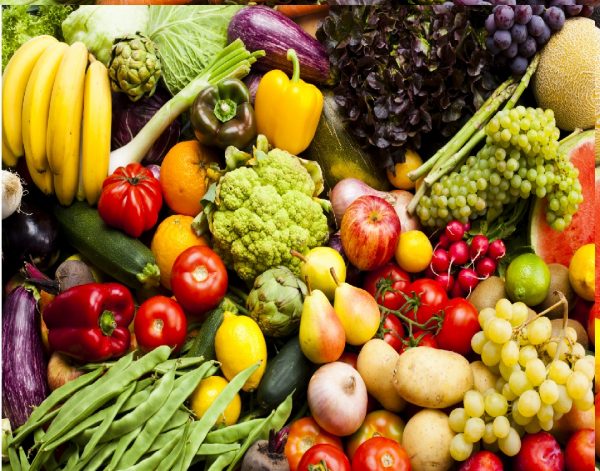 ভিটামিন কী?
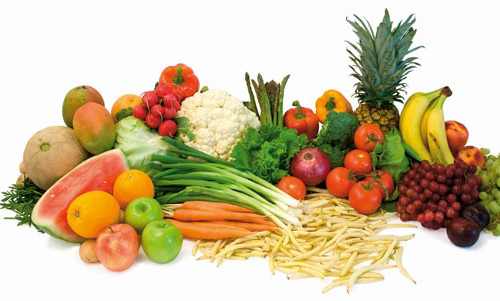 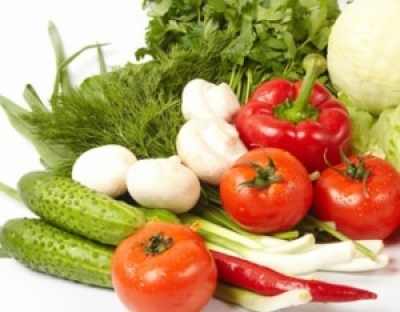 খাদ্যে পরিমাণমতো শর্করা,আমিষ এবং স্নেহ পদার্থ থাকার পরেও জীবের স্বাভাবিক বৃদ্ধি ও পুষ্টির জন্য বিশেষ এক ধরনের খাদ্য উপাদানের প্রয়োজন হয়। ঐ খাদ্য উপাদানকে ভিটামিন বলে।
বিভিন্ন প্রকারের ভিটামিন
পানিতে দ্রবণীয় ভিটামিন
স্নেহজাতীয় পদার্থে দ্রবণীয় ভিটামিন
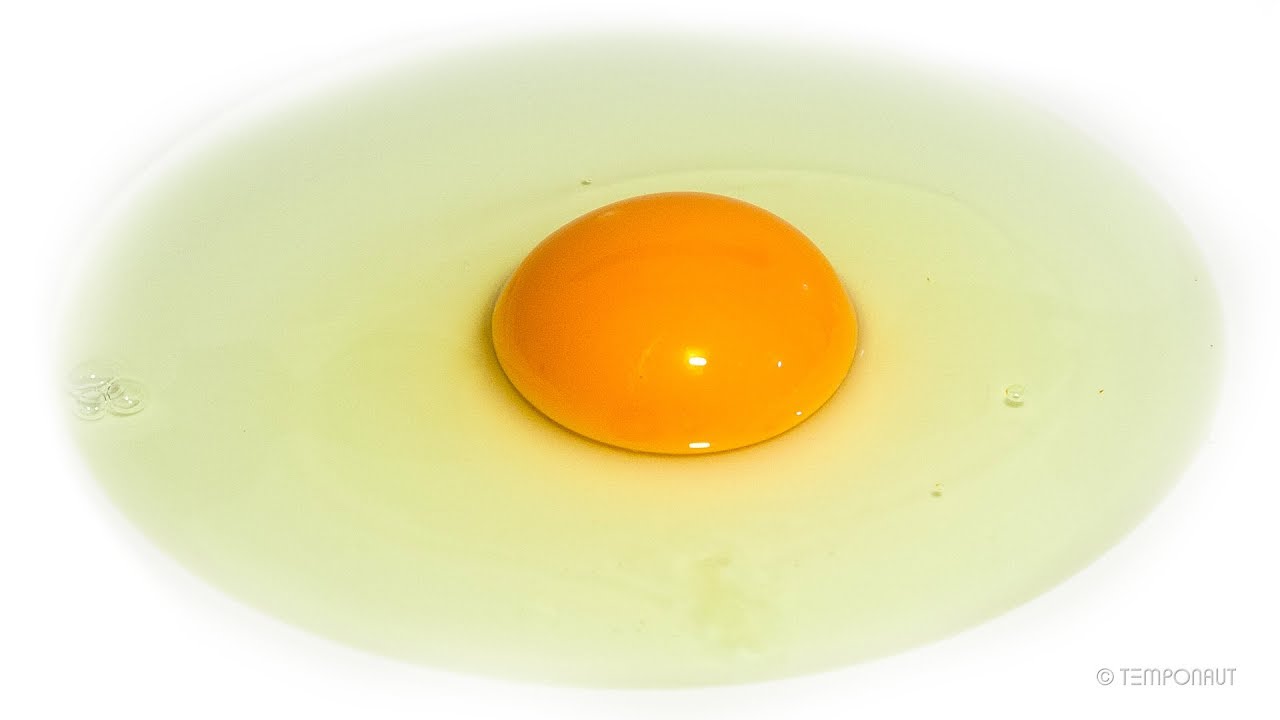 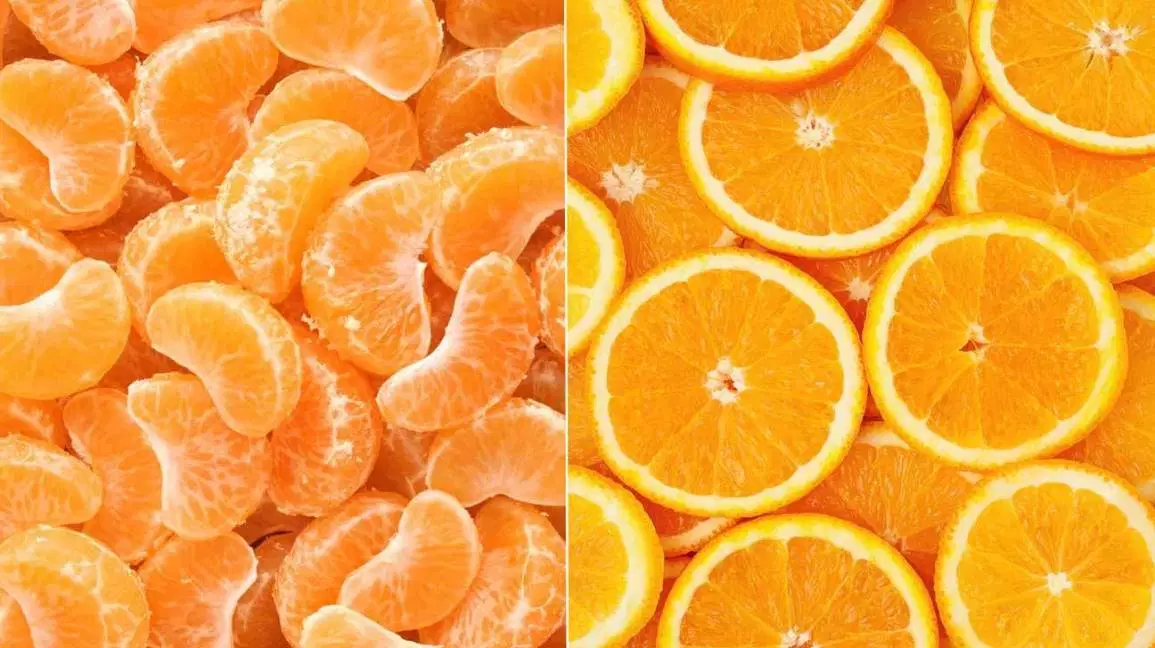 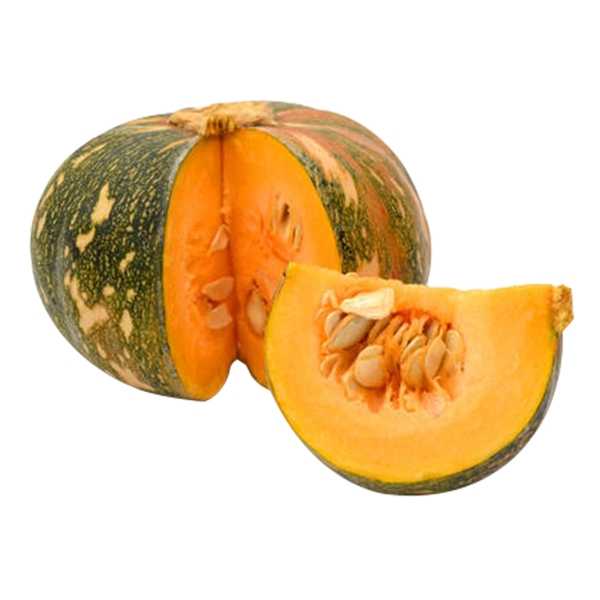 ভিটামিন C
ভিটামিন D
ভিটামিন A
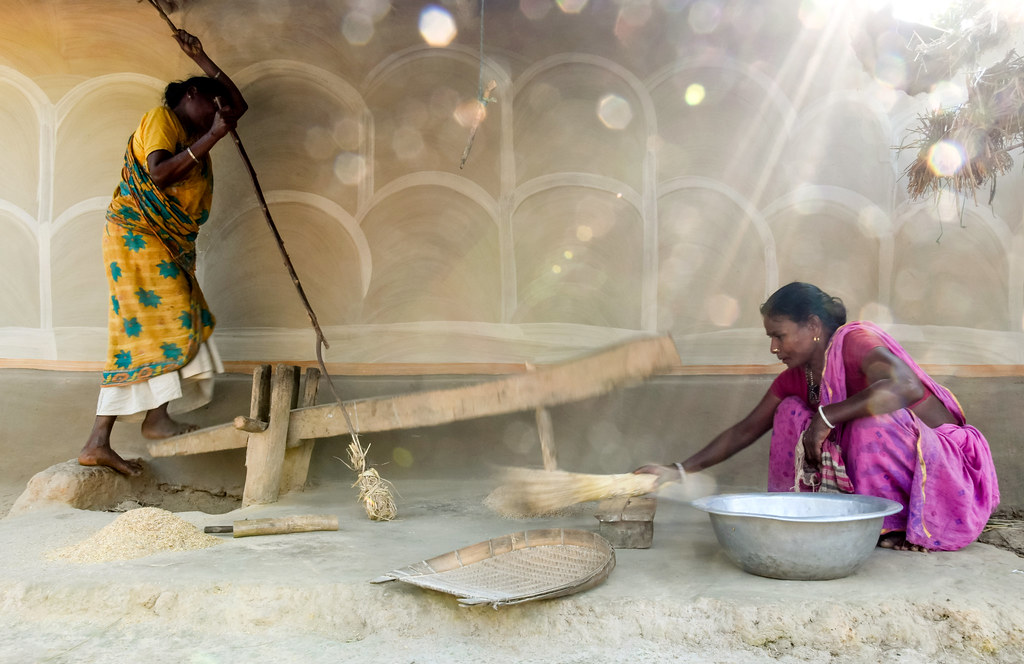 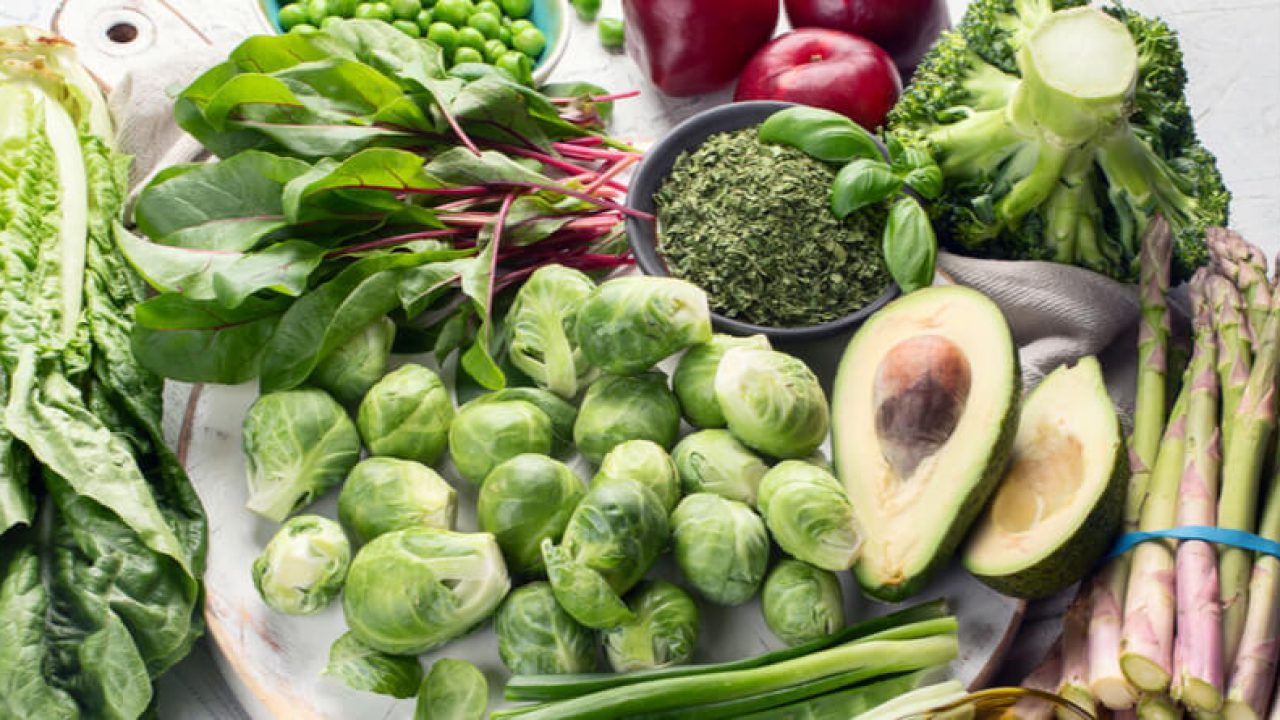 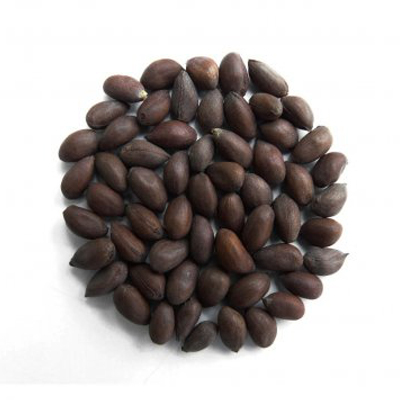 ভিটামিন E
ভিটামিন B কমপ্লেক্স
ভিটামিন K
ভিটামিন এ এর উৎস
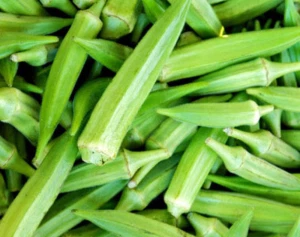 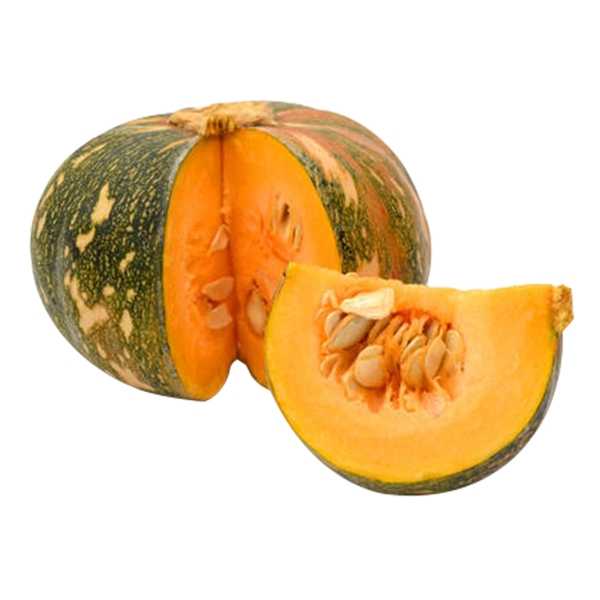 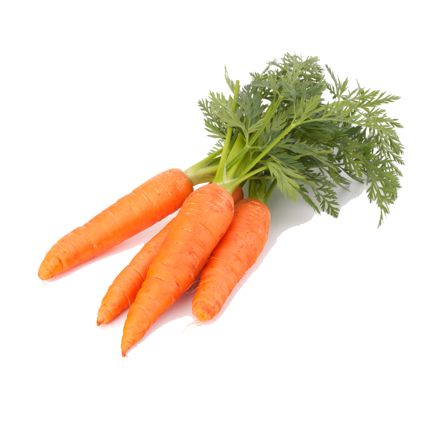 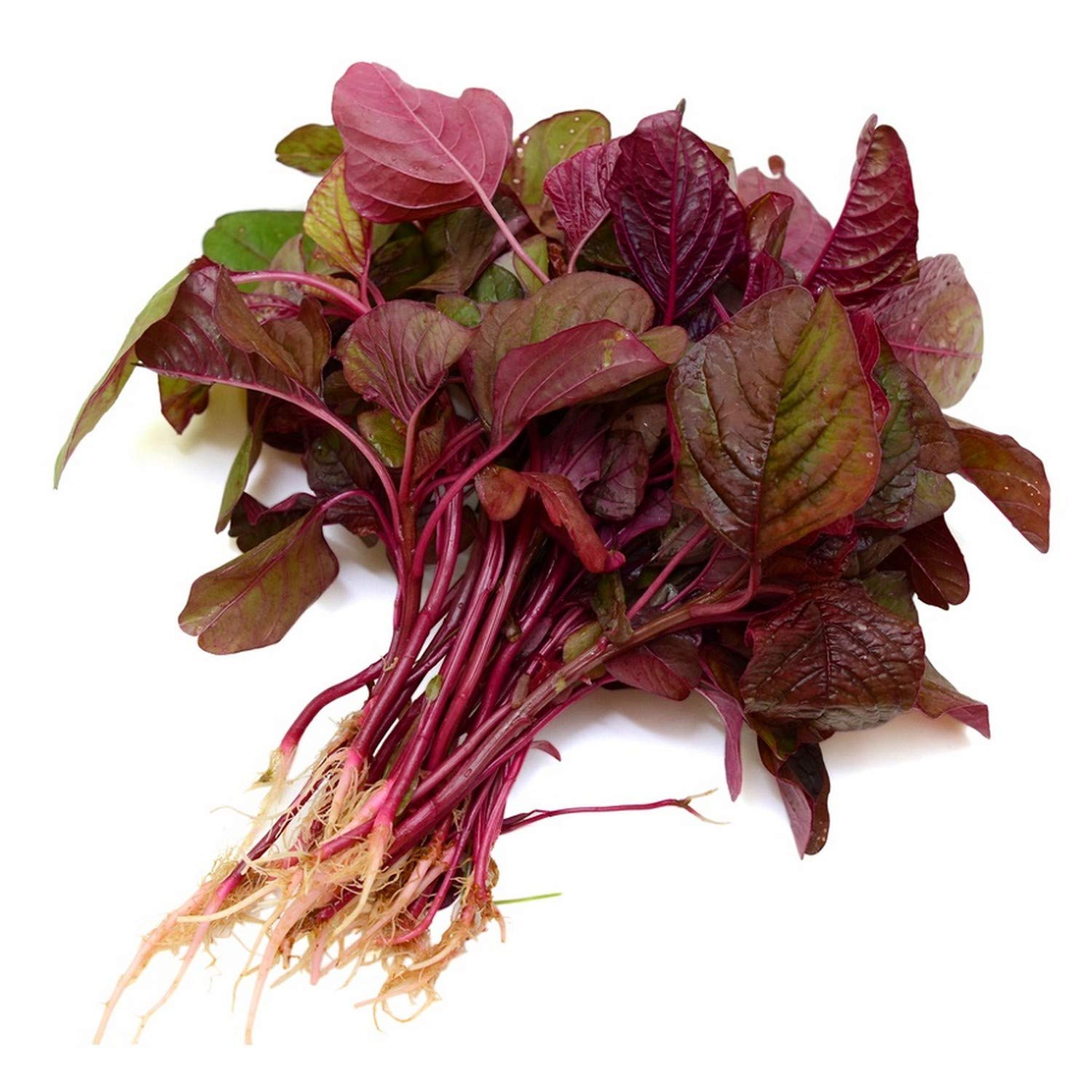 মিষ্টি কুমড়া
লাল শাক
গাজর
ঢেঁড়স
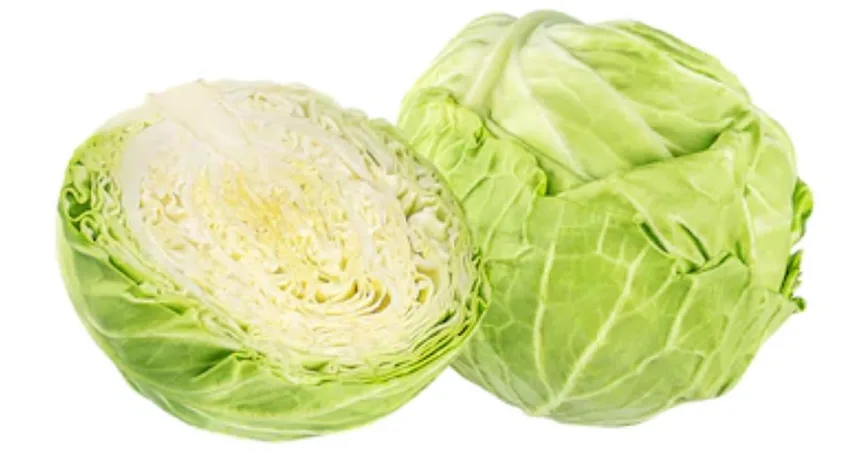 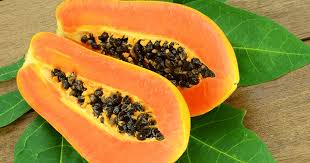 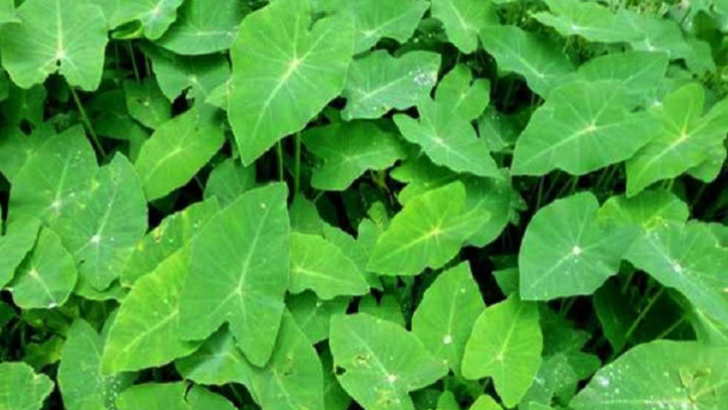 কচু শাক
বাঁধাকপি
পেঁপেঁ
ভিটামিন এ  এর কাজ
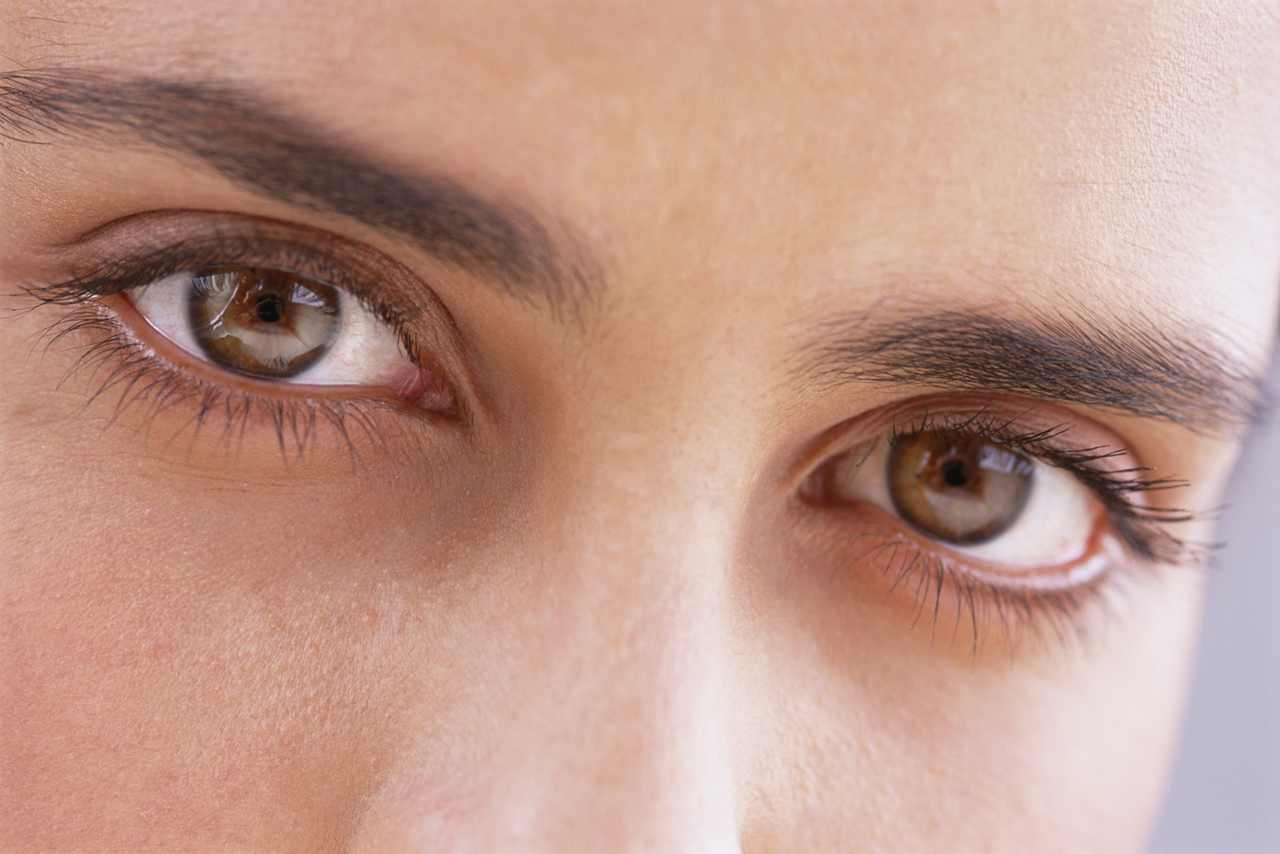 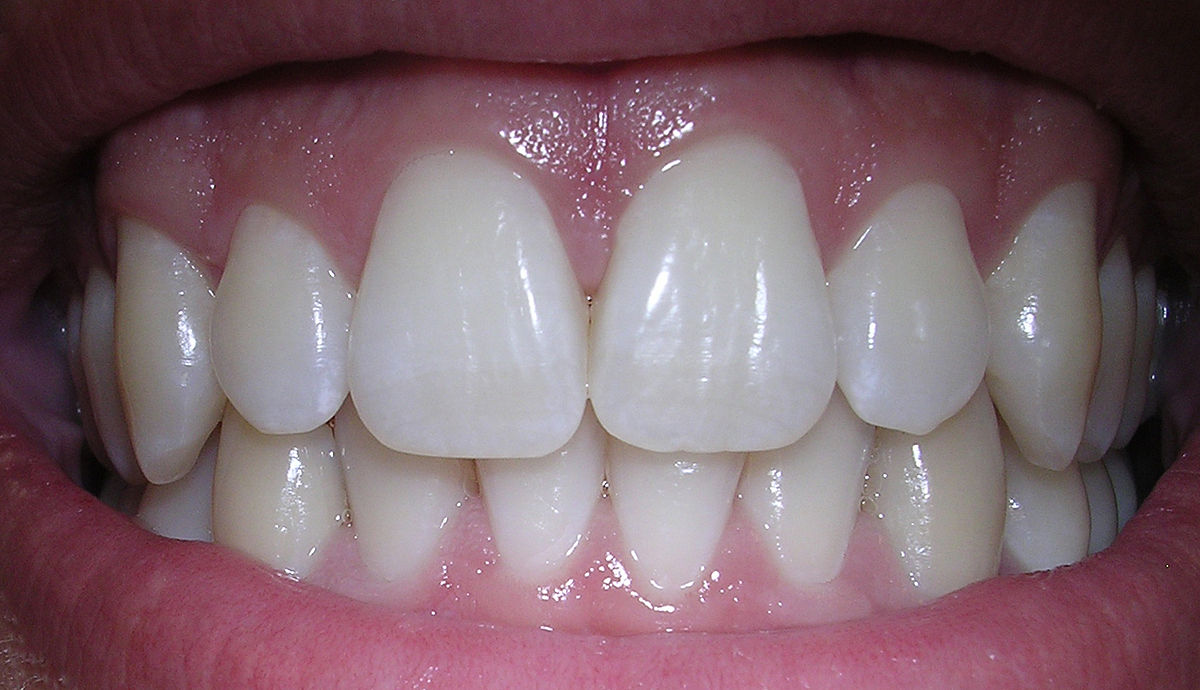 হাড় ও দাঁতের গঠন ও দাঁতের মাড়ি সুস্থ রাখে।
দৃষ্টিশক্তি ঠিক রাখে ও রাতকানা রোগ প্রতিরোধ করে।
ভিটামিন এ  এর অভাবজনিত রোগ
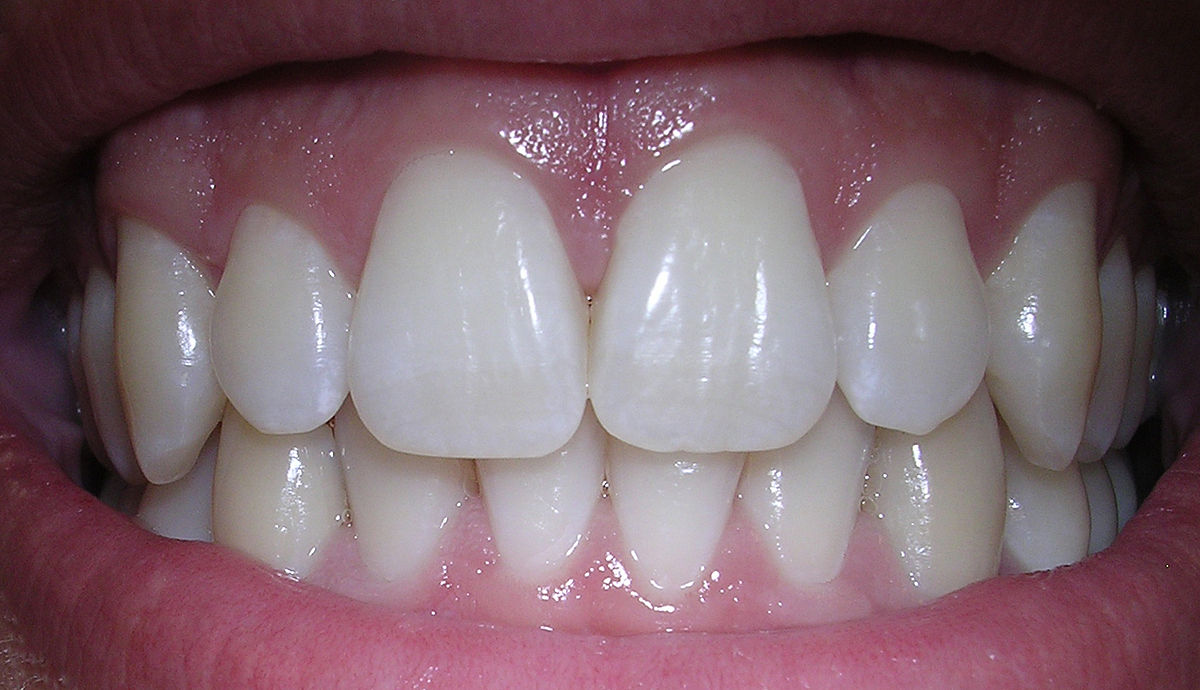 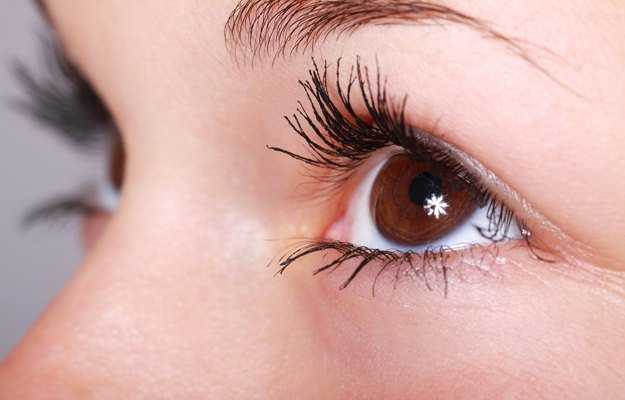 হাড় ও দাঁতের গঠন ও দাঁতের মাড়ি সুস্থ রাখে।
কর্নিয়ার আলসার বা জেরপথ্যালমিয়া
জোড়ায় কাজ
১। ভিটামিন এ এর উৎসগুলো লেখ।
২। ভিটামিন এ এর কাজ লেখ।
ভিটামিন ডি এর উৎস
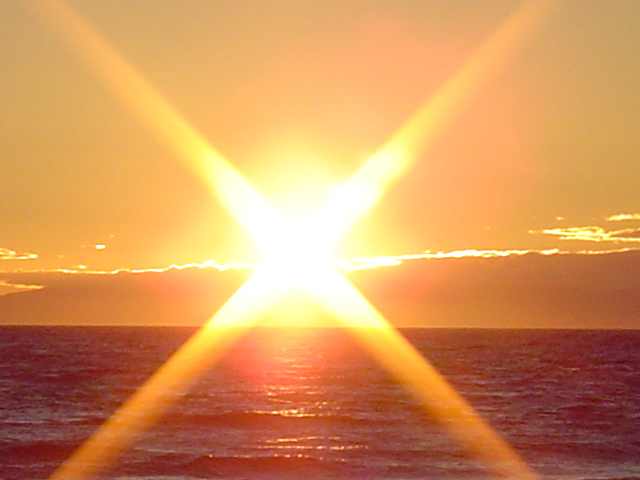 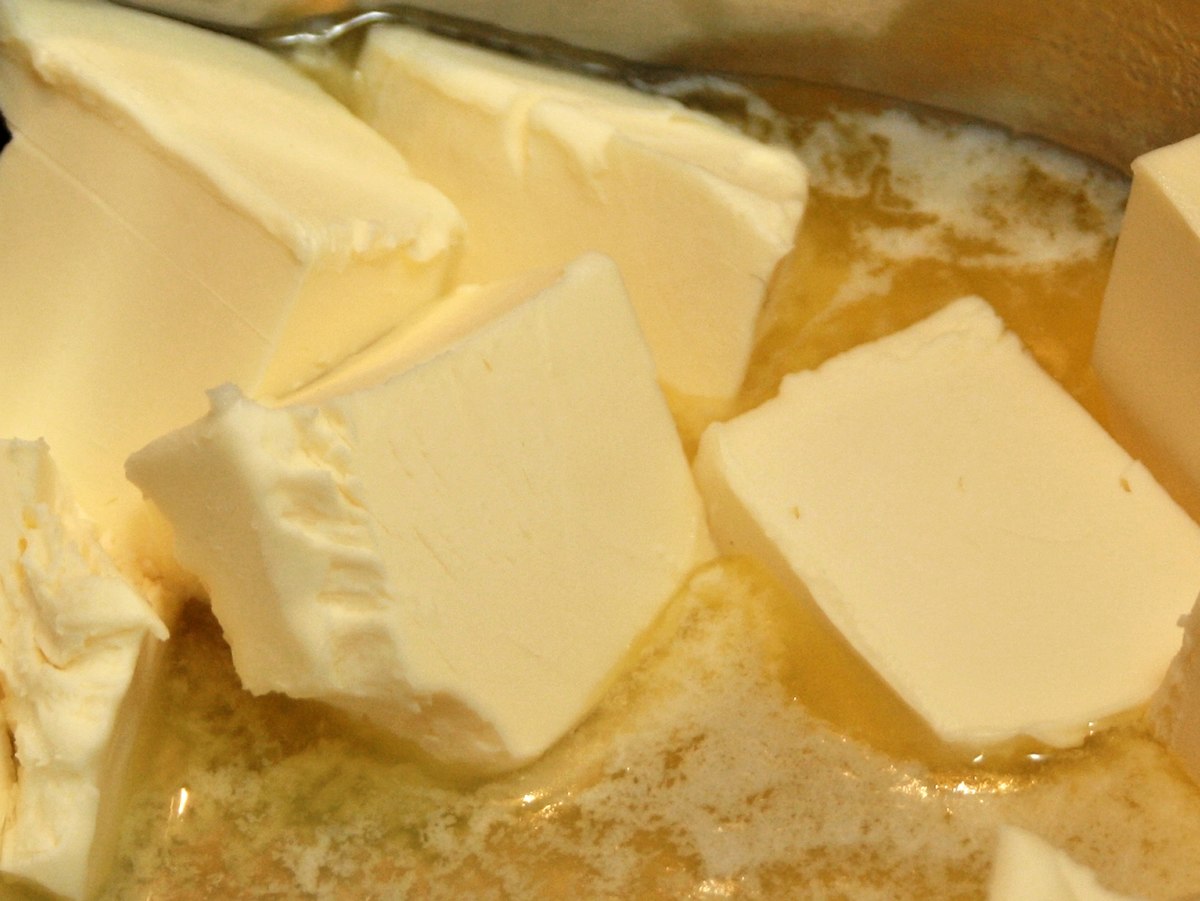 মাখন
সুর্যের রশ্মি
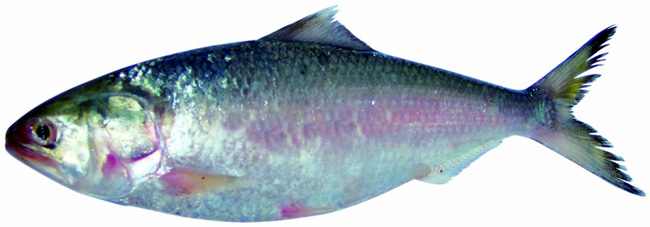 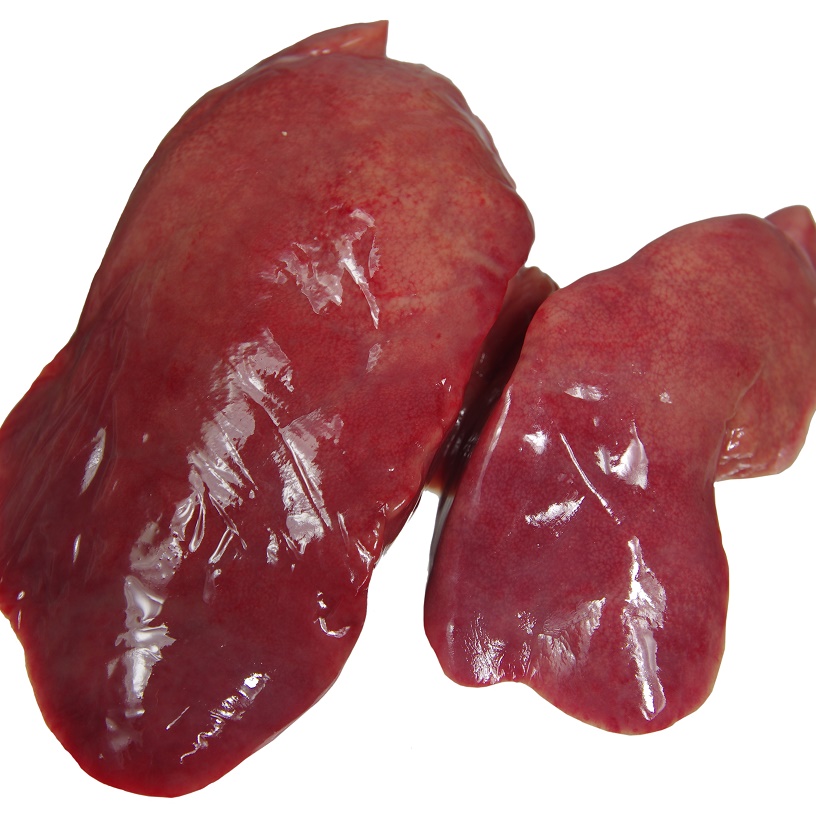 সামুদ্রিক মাছ
যকৃত
ভিটামিন ডি  এর কাজ
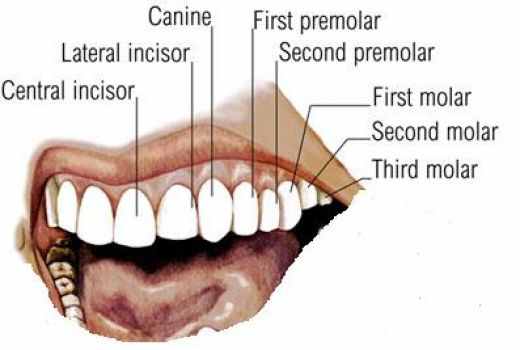 দাঁতের কাঠামো গঠনে
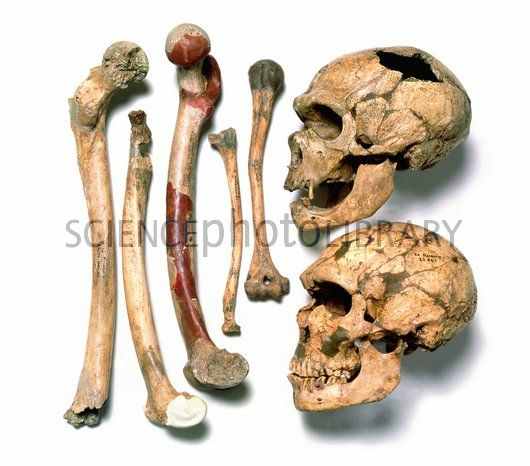 অস্থি গঠনে
ভিটামিন ডি এর অভাবজনিত রোগ
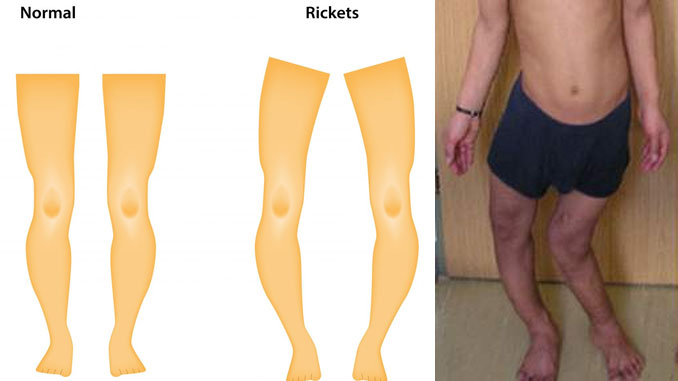 রিকেট
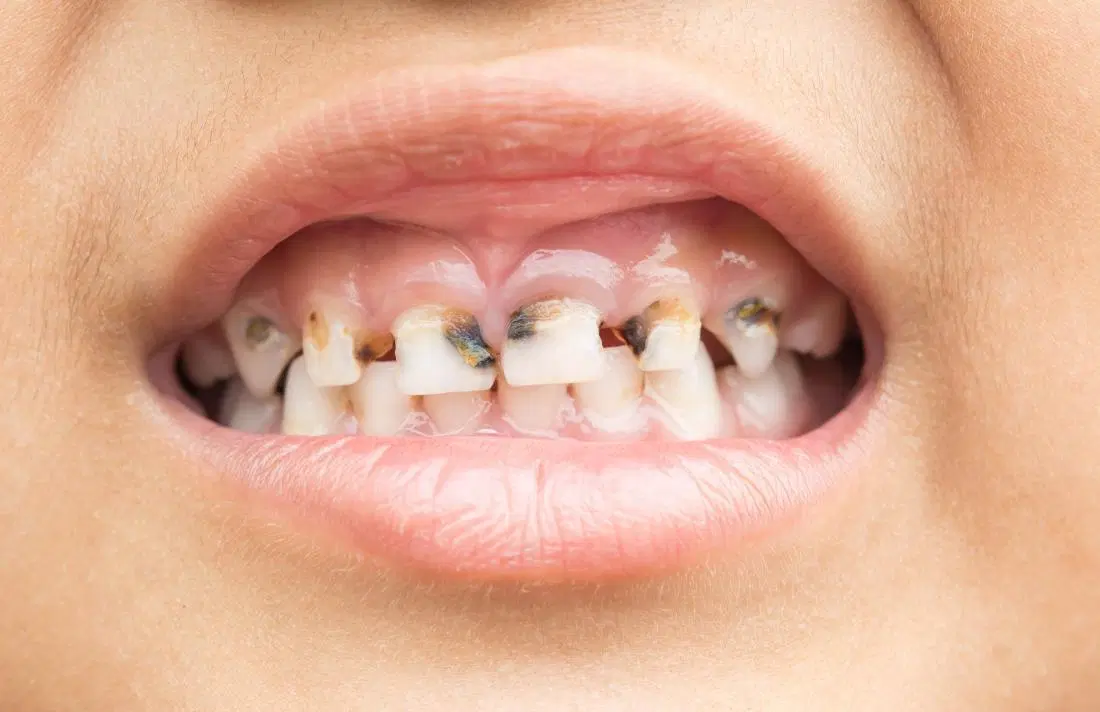 দাঁতের গঠন
ভিটামিন ই এর উৎস
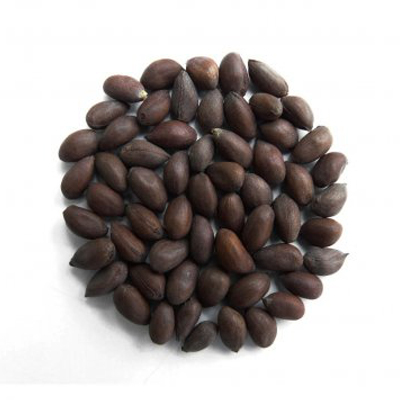 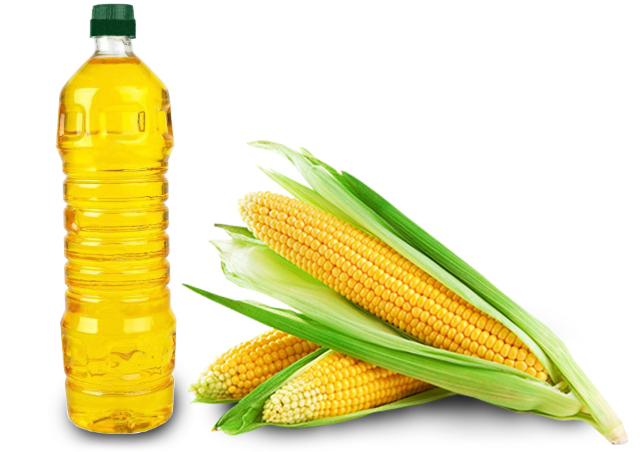 Corn Oil
তুলা বীজের তেল
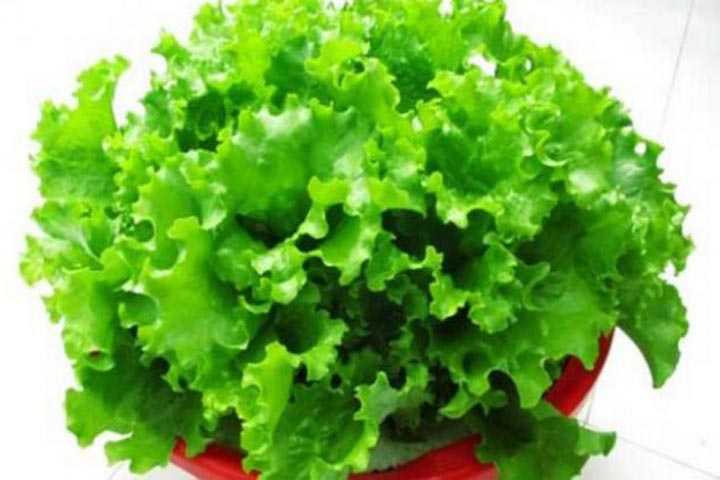 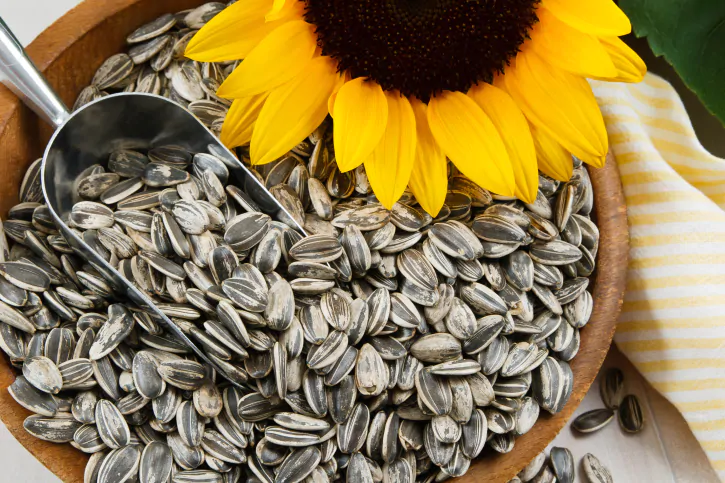 লেটুস পাতা
সূর্যমুখী বীজের তেল
ভিটামিন ই এর অভাবজনিত রোগ
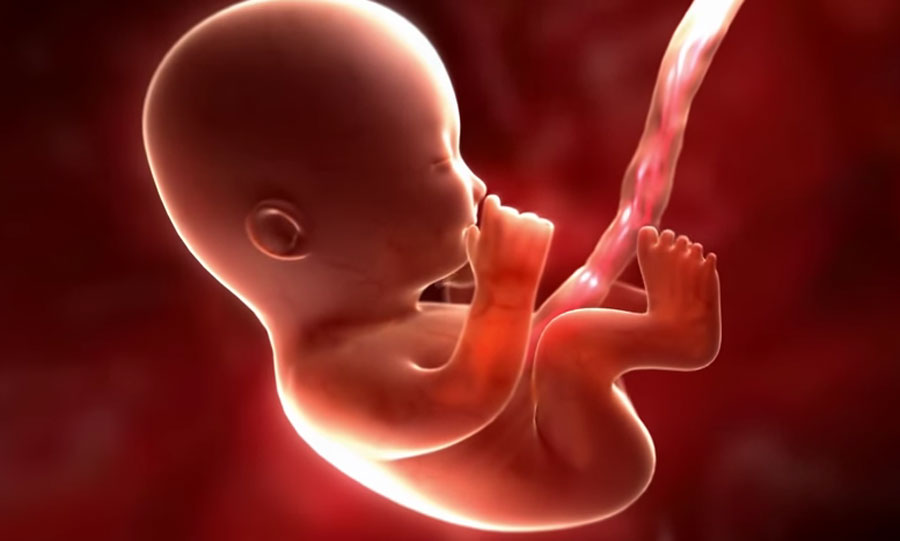 জরায়ুর মধ্যে ভ্রূণের মৃত্যও হতে পারে
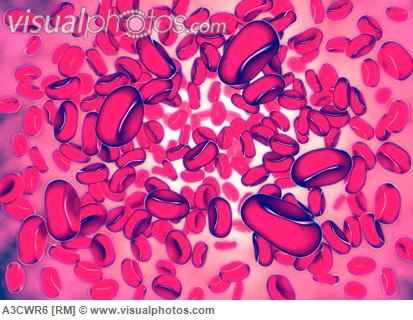 রক্ত কণিকা ক্ষতিগ্রস্থ হয়
ভিটামিন সি এর উৎস
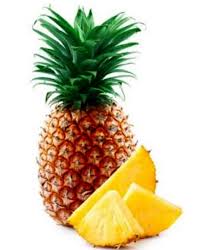 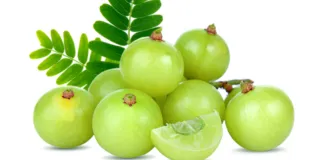 আনারস
আমলকি
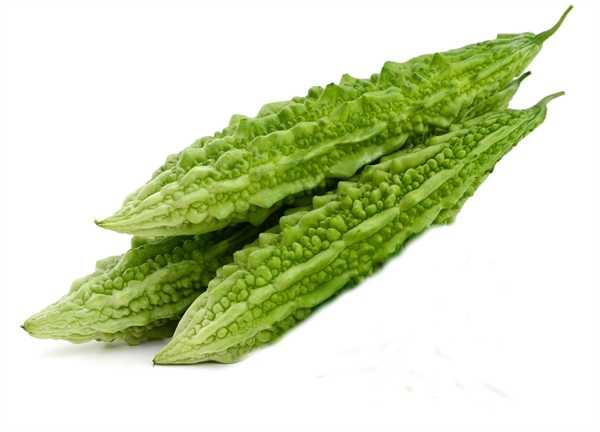 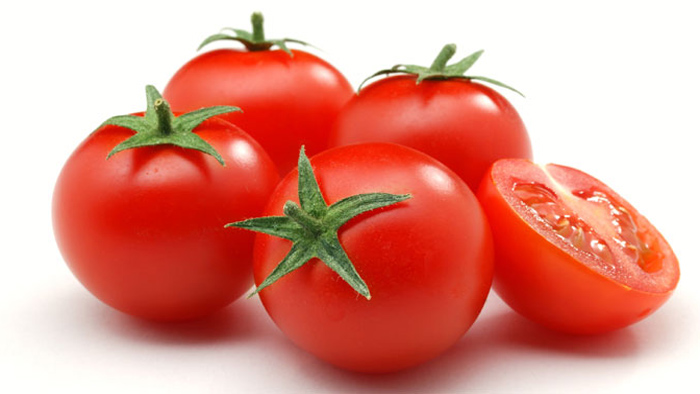 করলা
টমেটো
ভিটামিন সি  এর কাজ
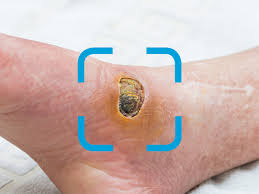 শরীরের ক্ষত পুনর্গঠন
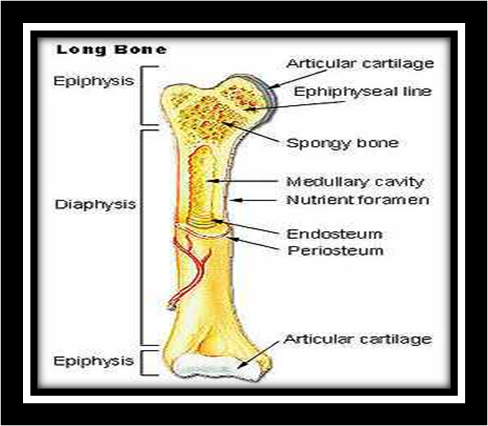 হাড়ের মজবুত গাথুনি
ভিটামিন সি এর অভাবজনিত রোগ
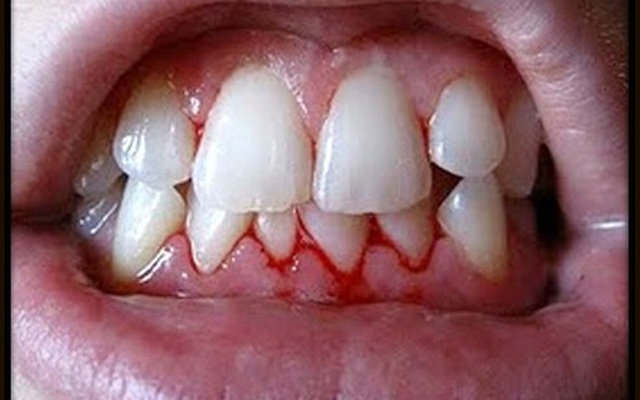 স্কার্ভি
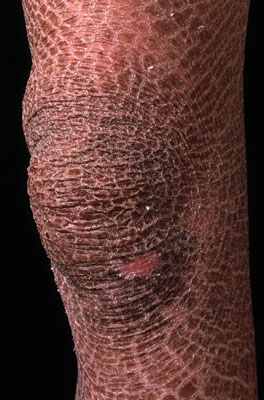 চর্ম রোগ
ভিটামিন বি কমপ্লেক্স
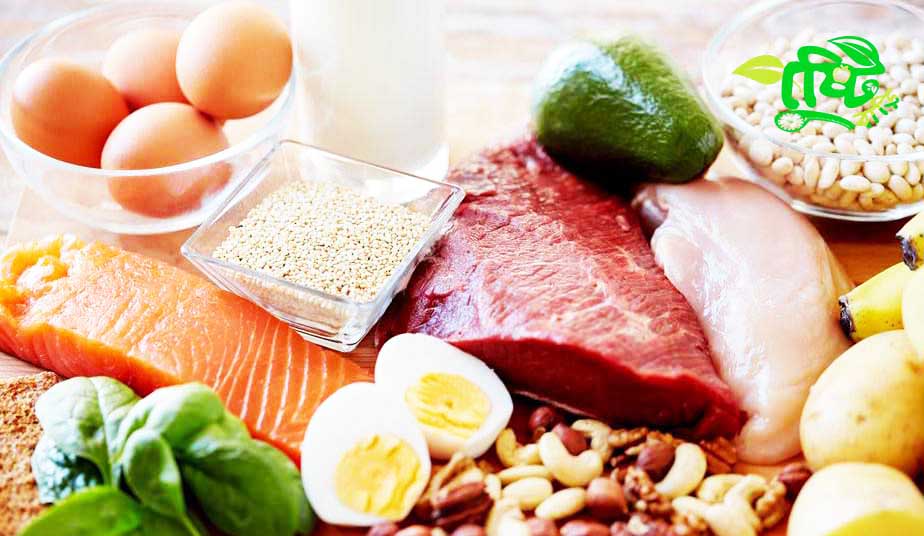 ভিটামিন বি -১
ভিটামিন বি-২
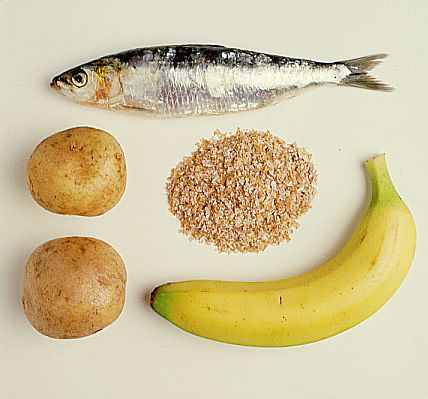 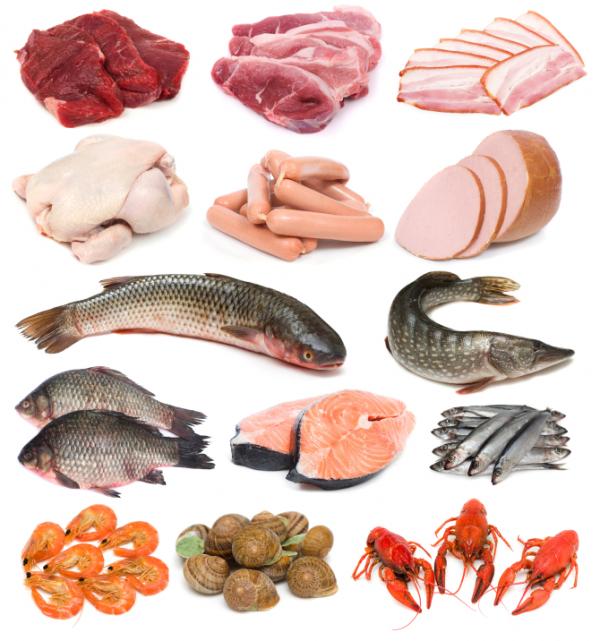 ভিটামিন বি-৬
ভিটামিন বি -১২
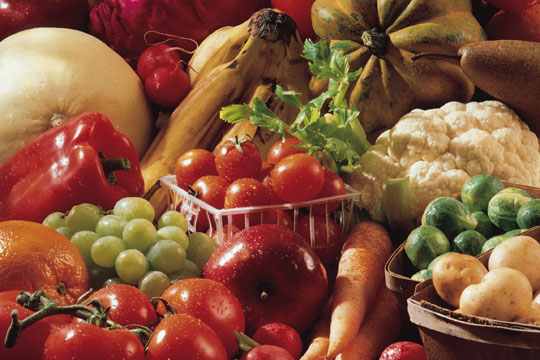 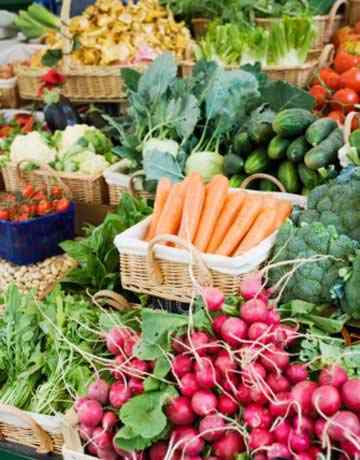 ভিটামিন বি এর উৎস
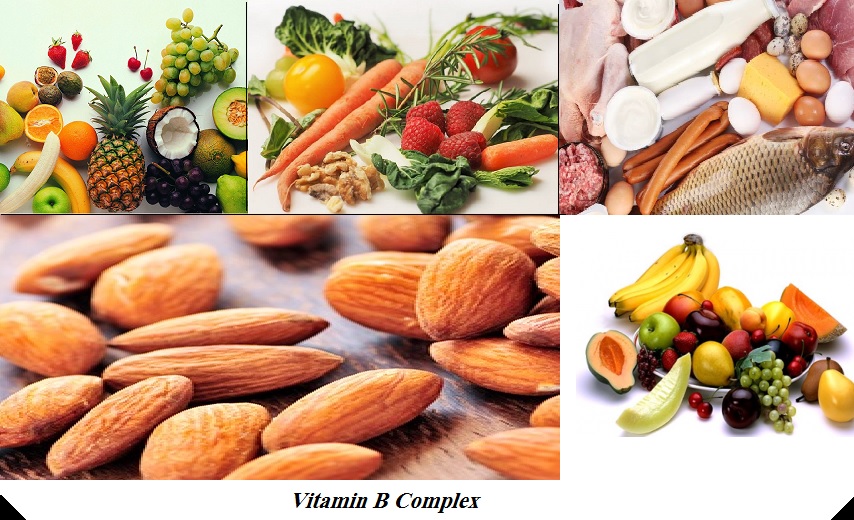 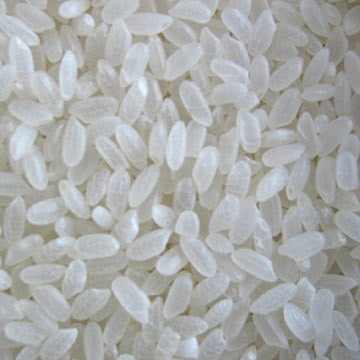 দলীয় কাজ
সময়ঃ ১০মিনিট
১।ভিটামিনের কাজ সম্পর্কে লেখ।
২। ভিটামিনের অভাবজনিত রোগসমুহের বর্ণনা দাও।
মূল্যায়ন
1। ভিটামিন কাকে বলে? 
২। পানিতে দ্রবনীয় ভিটামিনের নাম কি?
৩। ভিটামিন সি এর আভাবে কি হয়?
 ৪। ভিটামিন বি কমপ্লেক্স  কী?
বাড়ির কাজ
ভিটামিন বি কমপ্লেক্সের গুরুত্ব বিশ্লেষণ কর
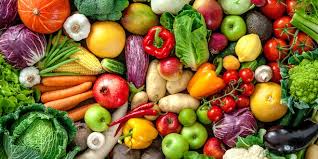 ধন্যবাদ